Задание по декоративно - прикладному творчеству «Подснежники»
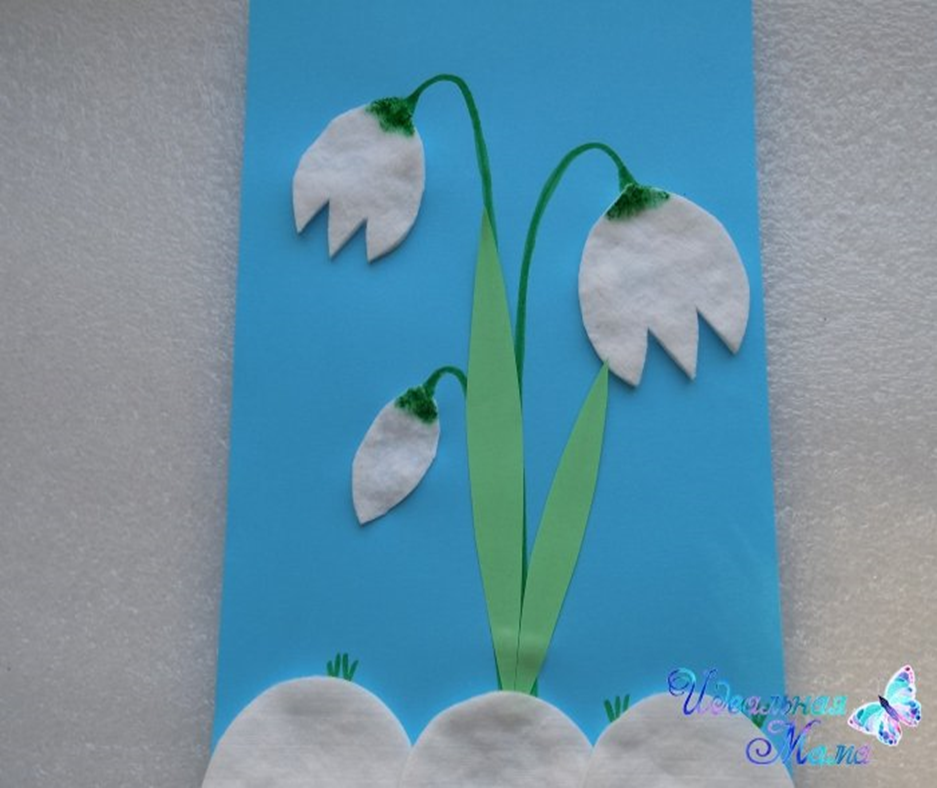 для учащихся 1-го года обучениядополнительной общеразвивающей программы «Весёлый Самоделкин»
возраст 4-5 лет педагог дополнительного образования Попова Алина Семёновна
МБУДО «Центр внешкольной работы»
2025
Здравствуйте, дорогие ребята и родители!
Предлагаю выполнить вместе с детьми аппликацию «Подснежники». 
Такая работа развивает воображение, мелкую моторику рук, воспитывает усидчивость, терпение и аккуратность в работе.
Для изготовление поделки необходимо приготовить материал:
ватные диски,
картон,
цветная бумага зеленого цвета, белого цвета,
ножницы,
фломастер зеленый,
клей ПВА,
кисточка,
салфетка.
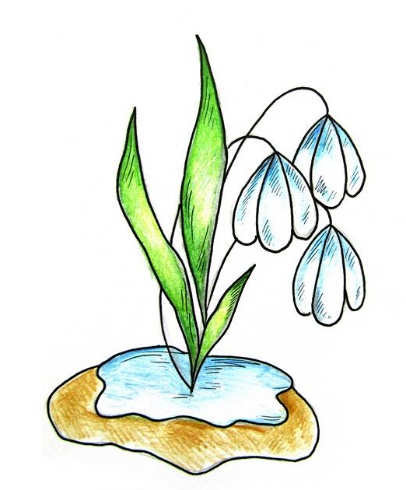 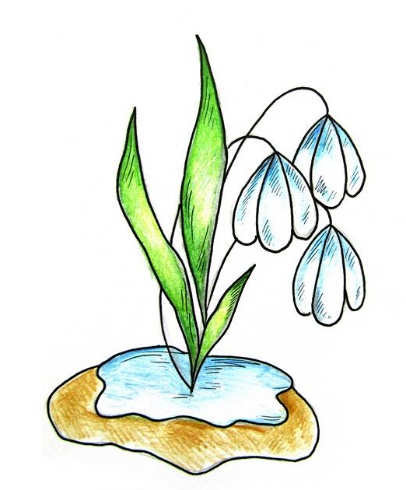 Этапы работы
Приложите к ватному диску готовый шаблон, обведите его и вырежьте по контуру.Это бутоны цветов.
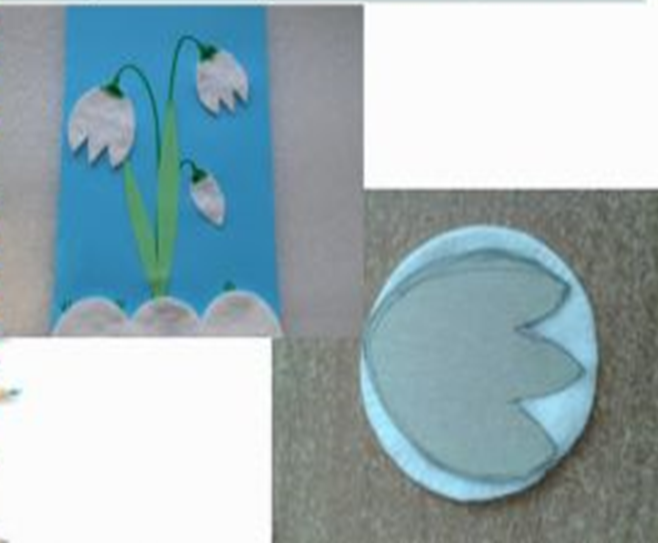 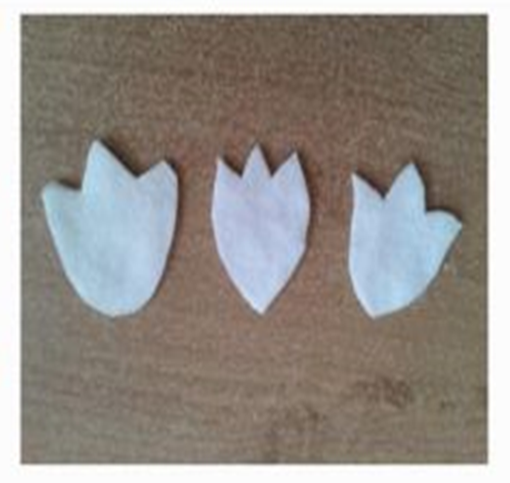 Вырежьте из зелёной бумаги стебельки для подснежников.
Приклейте стебли на лист синего картона.
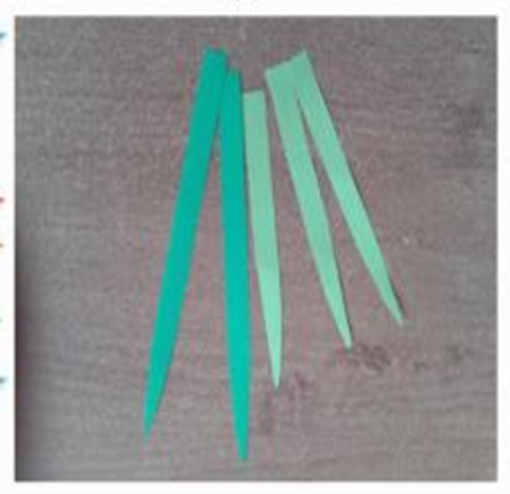 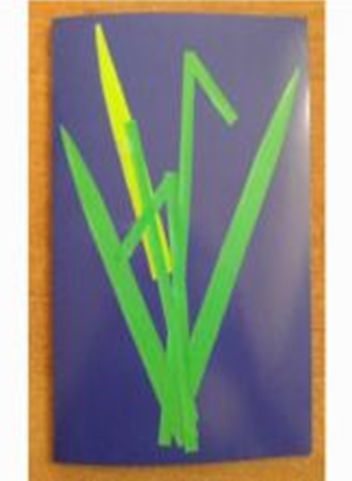 Приклейте бутоны из ватных дисков.
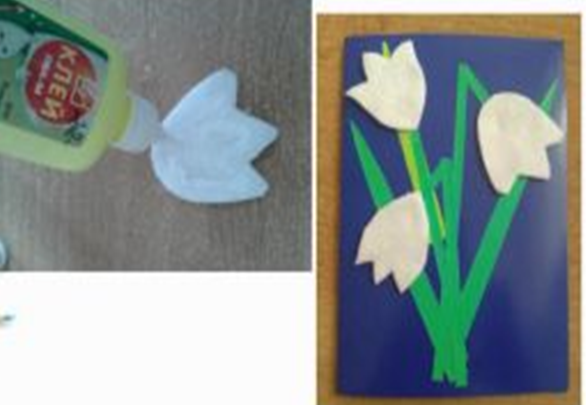 Приклейте стебли на лист синего картона.
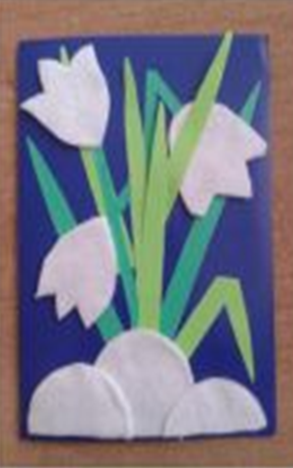 Ваша поделка готова !
Творческих вам успехов!Жду ваши работы на следующем занятии!